112
الضـــــرب في 2
4-2
وزع معلم طلاب أحد الفصول في ثماني مجموعات متساوية ، في كل منها طالبان ؛ لعمل مشروع فني . ما عدد الطلبة جميعهم ؟
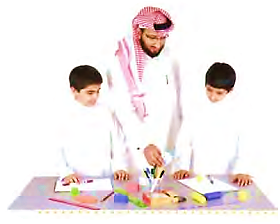 هناك طرائق عدة للضرب في 2 ؛ منها تكوين شبكة ، ورسم صورة .
ما عدد الطلاب في المجموعات الثماني إذا كان في كل مجموعة طالبان ؟
مثال
الطريقة الأولي  :  أكون شبكة .
أعمل شبكة مكونة من 8 صفوف في كل منها 
قطعتان :
2+2+2+2+2+2+2+2= 16
تكملة الشرح
السابقة
التالية
15
112
الضـــــرب في 2
4-2
الطريقة الثانية :  أرسم صورة .
أرسم 8 مجموعات في كل منها شيئان اثنان :
2 +    2+   2+    2+    2+    2+    2+  2= 16
إذن ؛ عدد طلاب الفصل = 8 × 2 = 16 طالبا .
السابقة
التالية
16
113
الضـــــرب في 2
4-2
مثال
أستعمل العد القفزي
يذهب محمد إلي المدرسة راكباً دراجته 3 أيام في الاسبوع ، فيقطع في كل يوم كيلو مترين في اليوم الواحد ، ولإيجاد عدد الكيلومترات التي يقطعها في 3 أيام ، أجد ناتج ضرب 3x 2
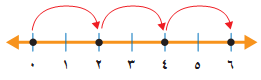 أعد 3 قفزات متساوية في كل منها وحدتان ،ثم أقرأ 2، 4 ،6 إذن  يقطع محمد راكباً دراجته 3X2=6 كيلومترات في ثلاثة أيام.
السابقة
التالية
16
113
الضـــــرب في 2
4-2
أكتب جملة الضرب المناسبة :
أتأكد
3
2
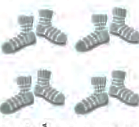 1
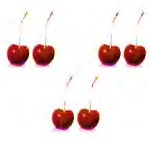 5 صفوف في كل منها 2
3 مجموعات في كل منها 2
4 مجموعات في كل منها 2
5× 2 = 10
3× 2 = 6
4× 2 = 8
أجد ناتج الضرب مستعملا الشبكة أو الرسم إذا لزم الأمر :
8
× 2
ــــــــــــ
2
× 2
ــــــــــــ
6
× 2
ــــــــــــ
9
× 2
ــــــــــــ
7
5
4
6
16
4
18
12
السابقة
التالية
17
113
الضـــــرب في 2
4-2
أكتب جملة الضرب المناسبة :
أتأكد
10 طلاب مع كل طالب قلمان . ما عدد الأقلام كلها ؟
8
20 × 2 = 20 قلما .
أتحدث
9
أوضح الطرائق المختلفة التي أستعملها لأتذكر حقائق الضرب للعدد 2 .
أعد اثنينات أو باستعمال الشبكة بالرسم أو تكرار الجمع أو استعمال النماذج .
السابقة
التالية
18
114
الضـــــرب في 2
4-2
أكتب جملة الضرب المناسبة :
أتدرب
12
11
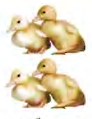 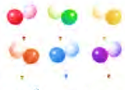 10
4 صفوف في كل منها 2
6 مجموعات في كل منها 2
مجموعتان في كل منهما 2
4× 2 = 8
6× 2 = 12
2× 2 = 4
أجد ناتج الضرب مستعملا الشبكة أو الرسم إذا لزم الأمر :
4
× 2
ــــــــــــ
5
× 2
ــــــــــــ
2
× 3
ــــــــــــ
2
× 5
ــــــــــــ
16
15
14
13
8
10
6
10
السابقة
التالية
19
114
الضـــــرب في 2
4-2
2× 9
2× 7
2× 8
18
17
10× 2
20
19
16
20
14
18
ثلاثة طلاب ، مع كل واحد منهم ريالان . ما عدد الريالات مع الطلاب الثلاثة
21
22
كم ضلعاً لمربعين؟
8
6
فكم جناحاًً لطائرين ؟
24
إذا كان للعنكبوت 8 أرجل ، فكم
رجلاً لعنكبوتين ؟
23
4
16
السابقة
التالية
19
114
الضـــــرب في 2
4-2
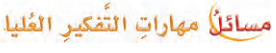 مسالة مفتوحة : اكتب مسالة من واقع الحياة علي عملية الضرب ،
بحيث يكون ناتجها بين العددين 11و19 .
25
إجابة ممكنة: لدى سارة حقيبتان علي كل منهما 7 أقلام .فكم قلماً لدي سارة؟
مسألة من واقع الحياة تتضمن عملية الضرب في العدد 2.
26
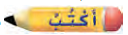 إجابة ممكنة: لدى كل من هاشم وسعد 8 قطع من البسكويت. كم قطعة بسكويت معهما؟
السابقة
التالية
19